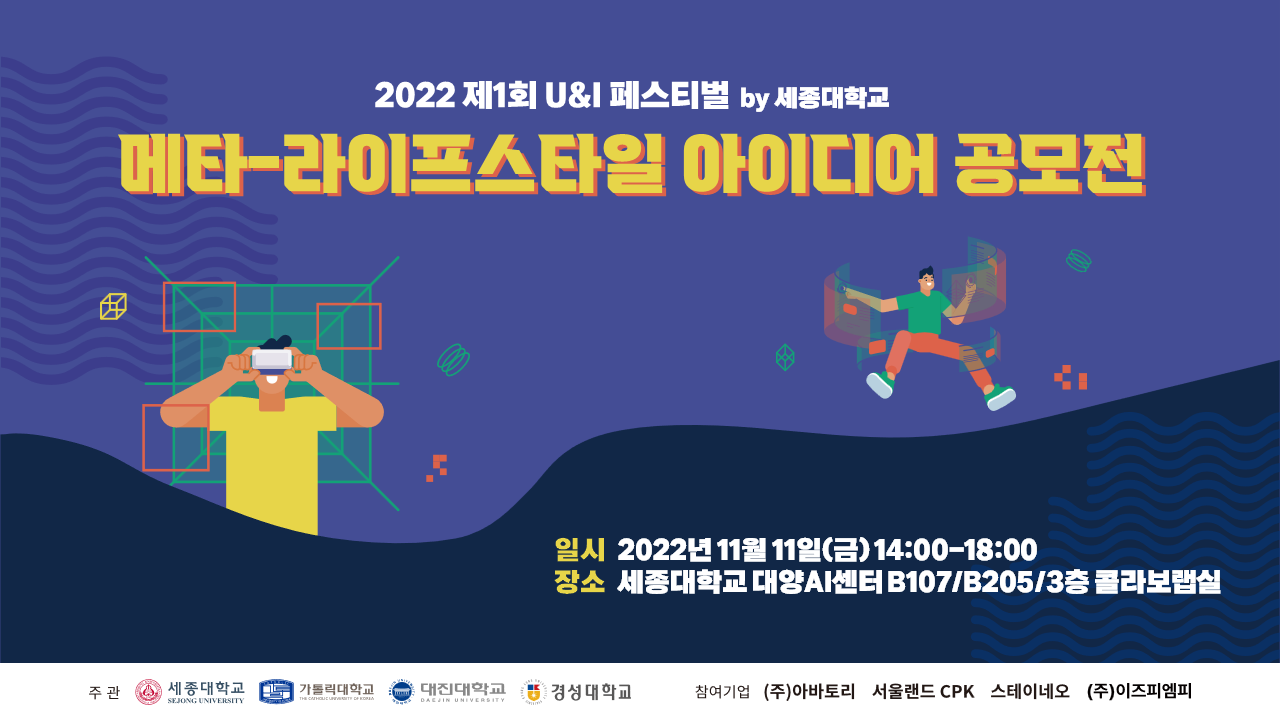 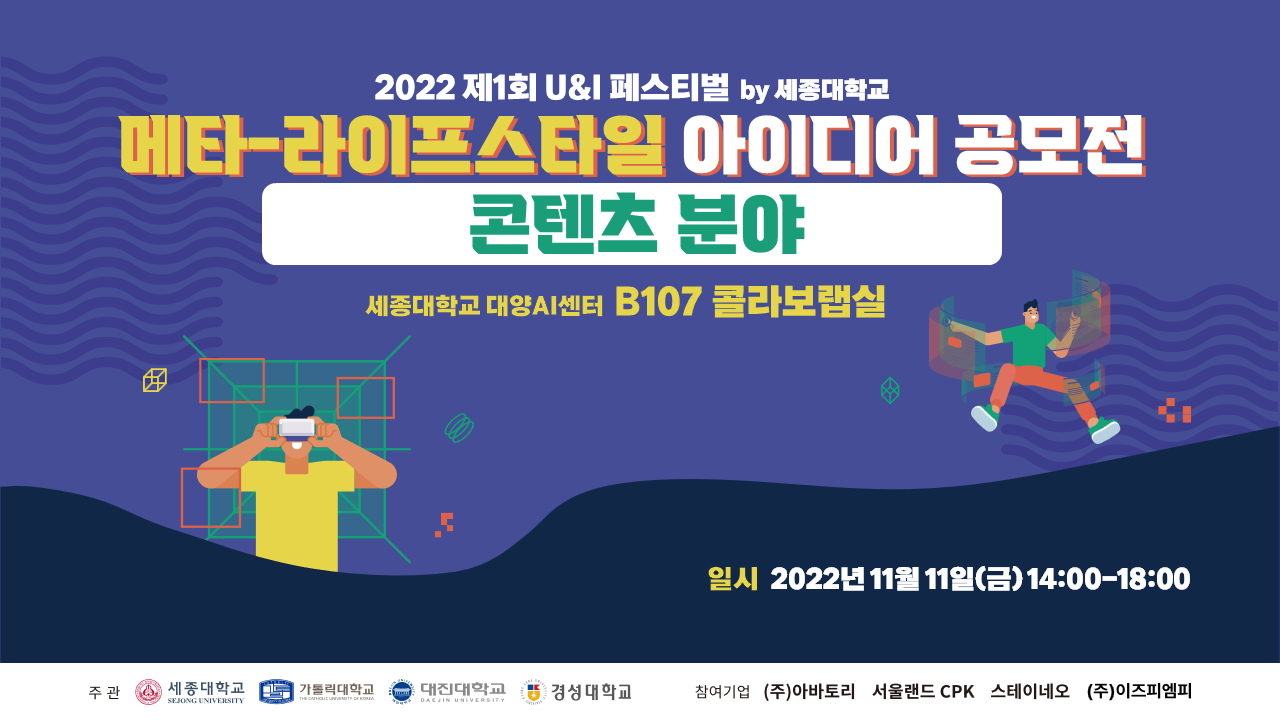 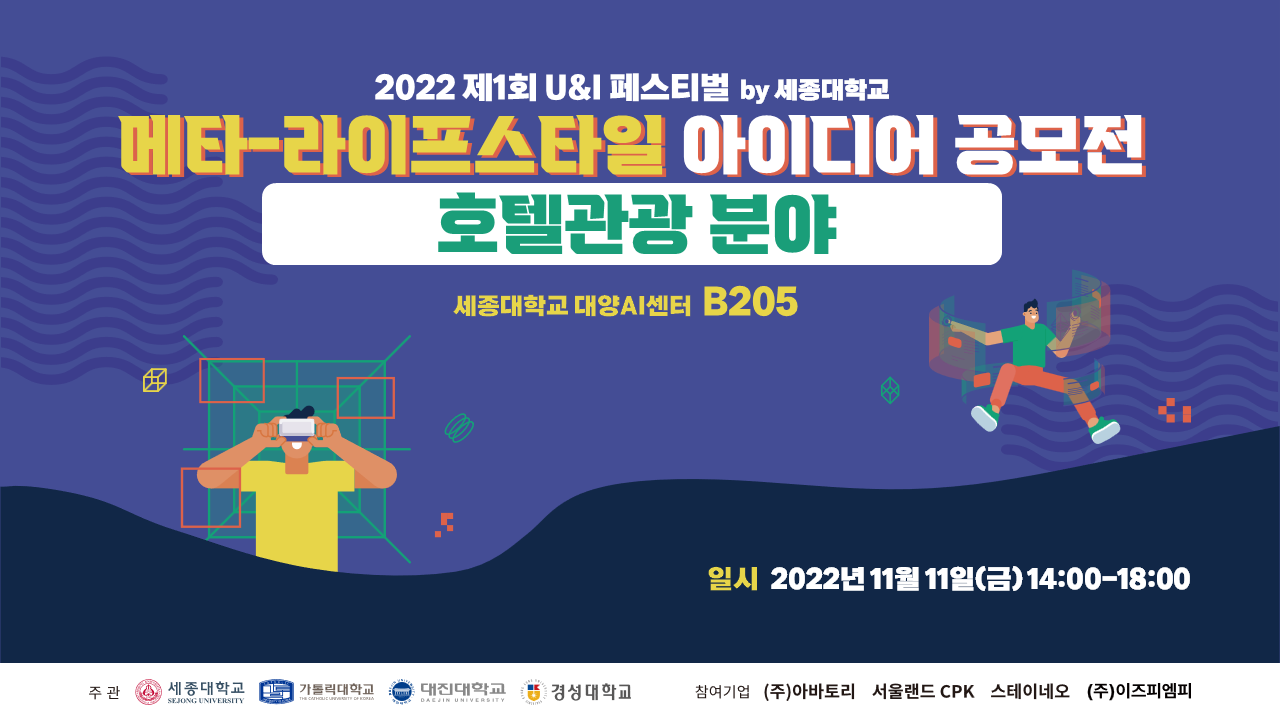 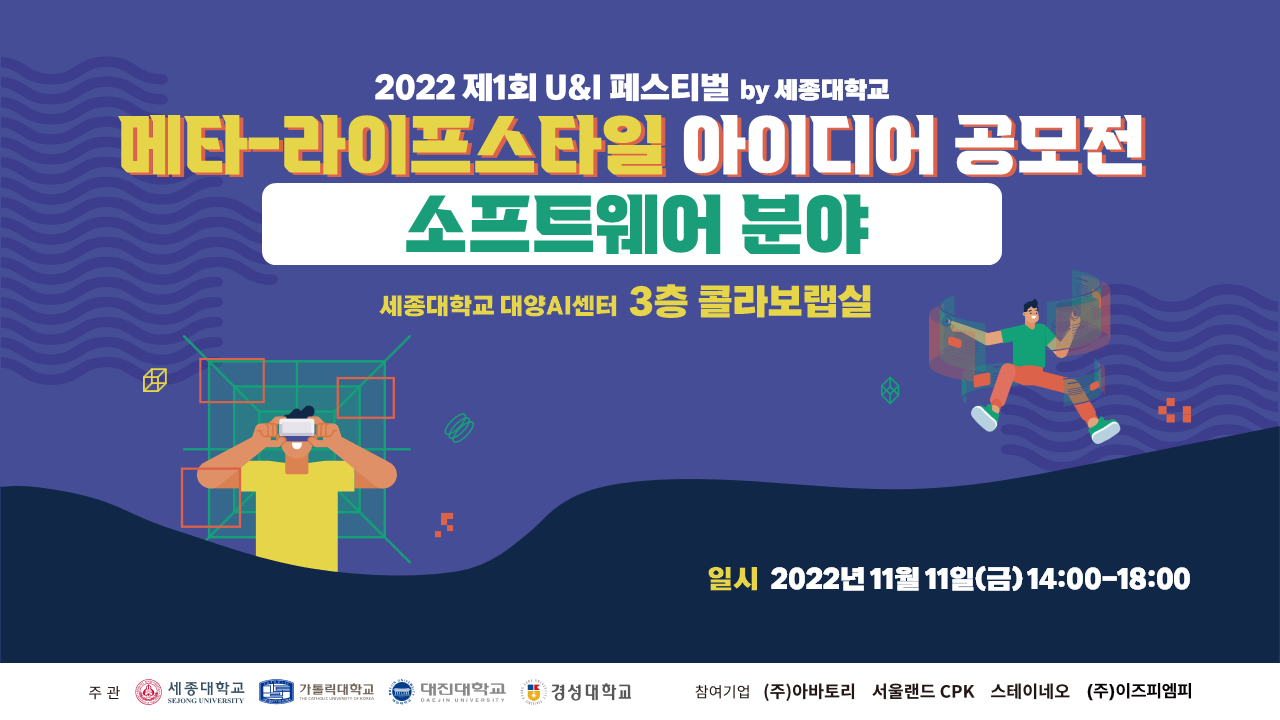 대학명:
참여분야:
팀 이름: 0000
  (김00, 이00, 박00, 고00)
제   목:
제    목:
대표사진 1
내용 설명: